ข้อมูลทั่วไป
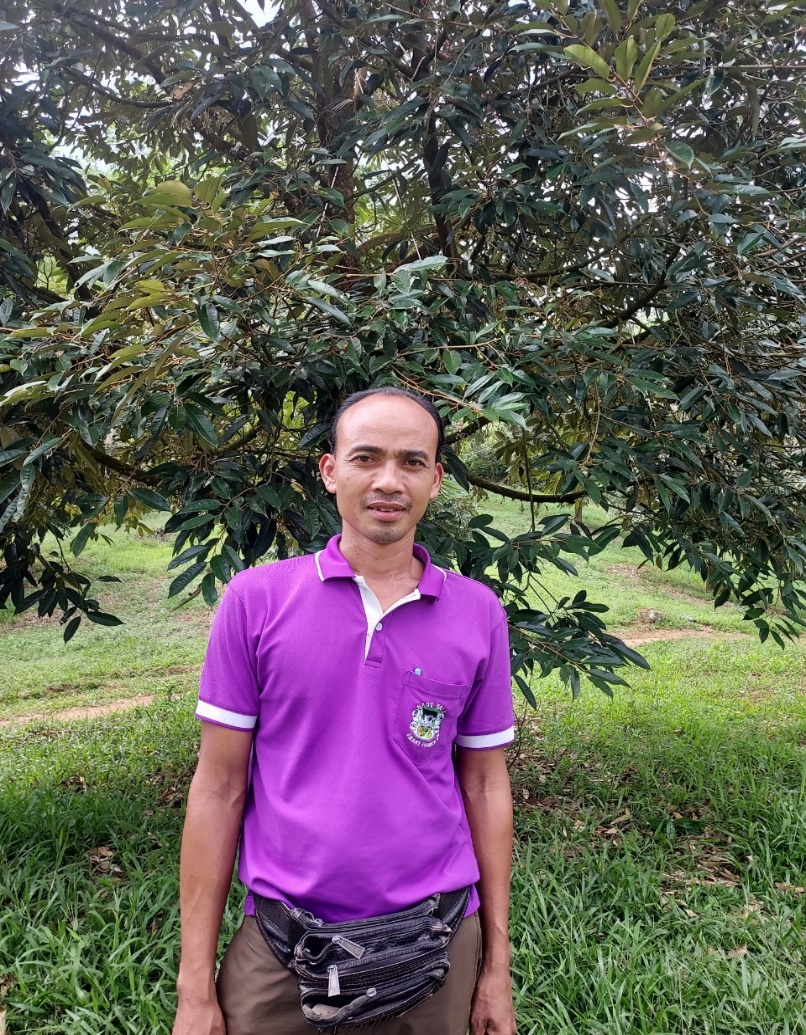 นายรอยาลี  	ดอเลาะ     อายุ 44 ปี	 
วุฒิการศึกษา  ปวส.   สาขาช่างยนต์ วิทยาลัยเทคนิคยะลา
เบอร์ติดต่อ     082-8314798
จำนวนสมาชิกในครัวเรือน  7  คน
ที่อยู่ปัจจุบัน 249 เลขที่  ม.3 ตำบลตลิ่งชัน อำเภอบันนังสตา จังหวัดยะลา
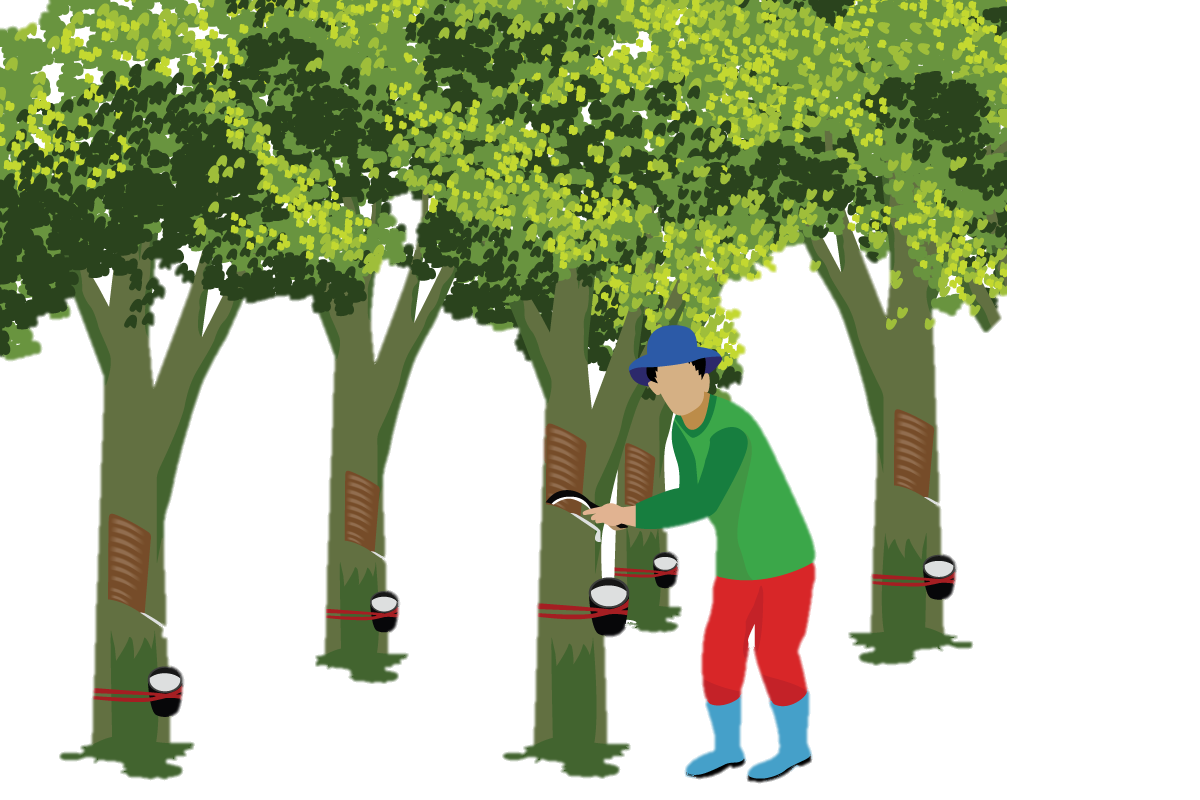 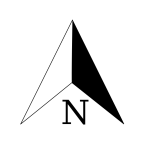 คีรีลาด
ข้อมูลทั่วไป
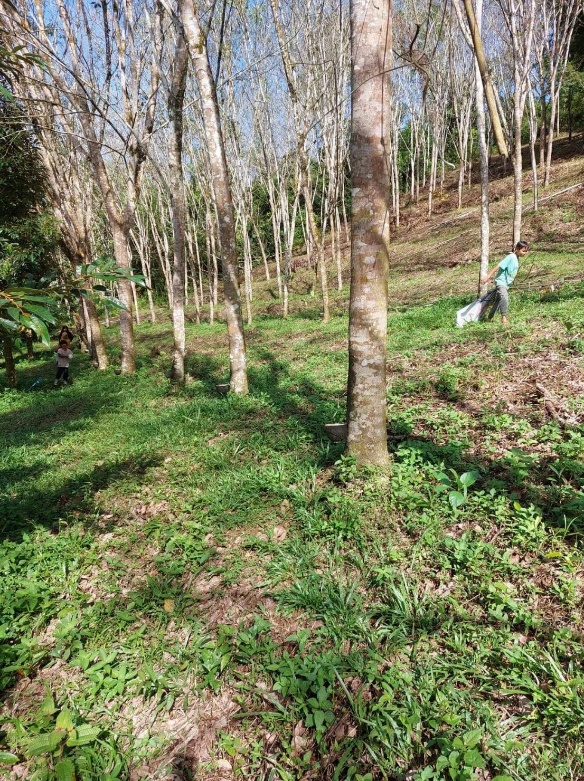 คลอง
ที่ตั้งแปลง หมู่ 3 ตำบลตลิ่งชัน อำเภอบันนังสตา จังหวัดยะลา
เนื้อที่ทั้งหมด 17 - 2 – 12  ไร่
ทุเรียน พันธุ์ หมอนทองอายุ  9 ปี
ระยะปลูก 12x12 เมตร
ทุเรียน
ยางพารา
ทรายแก้ว
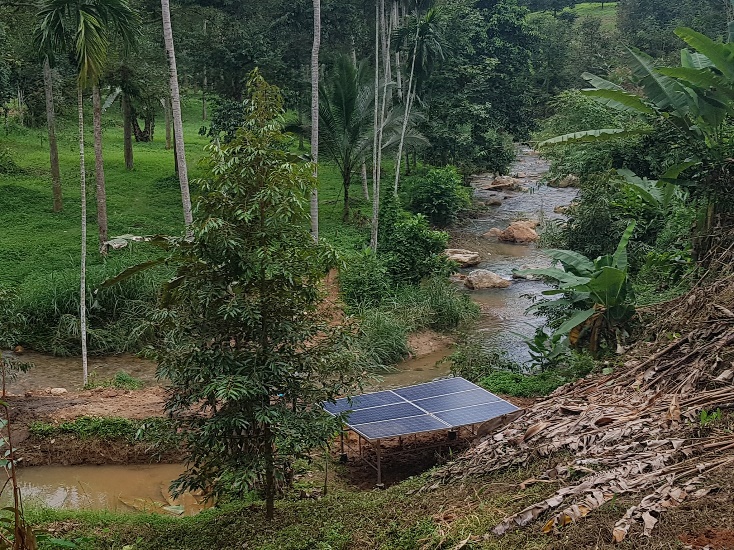 การใช้งานโซลาเซลล์
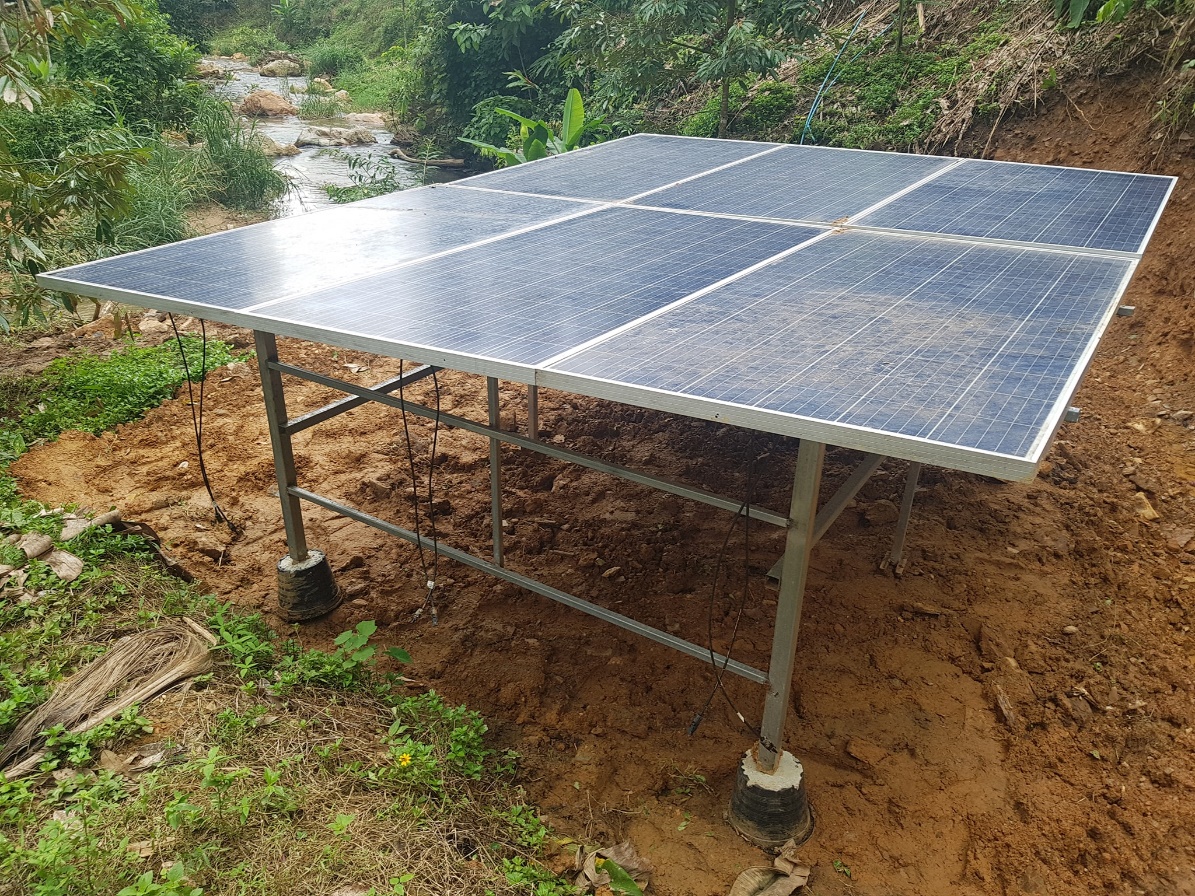 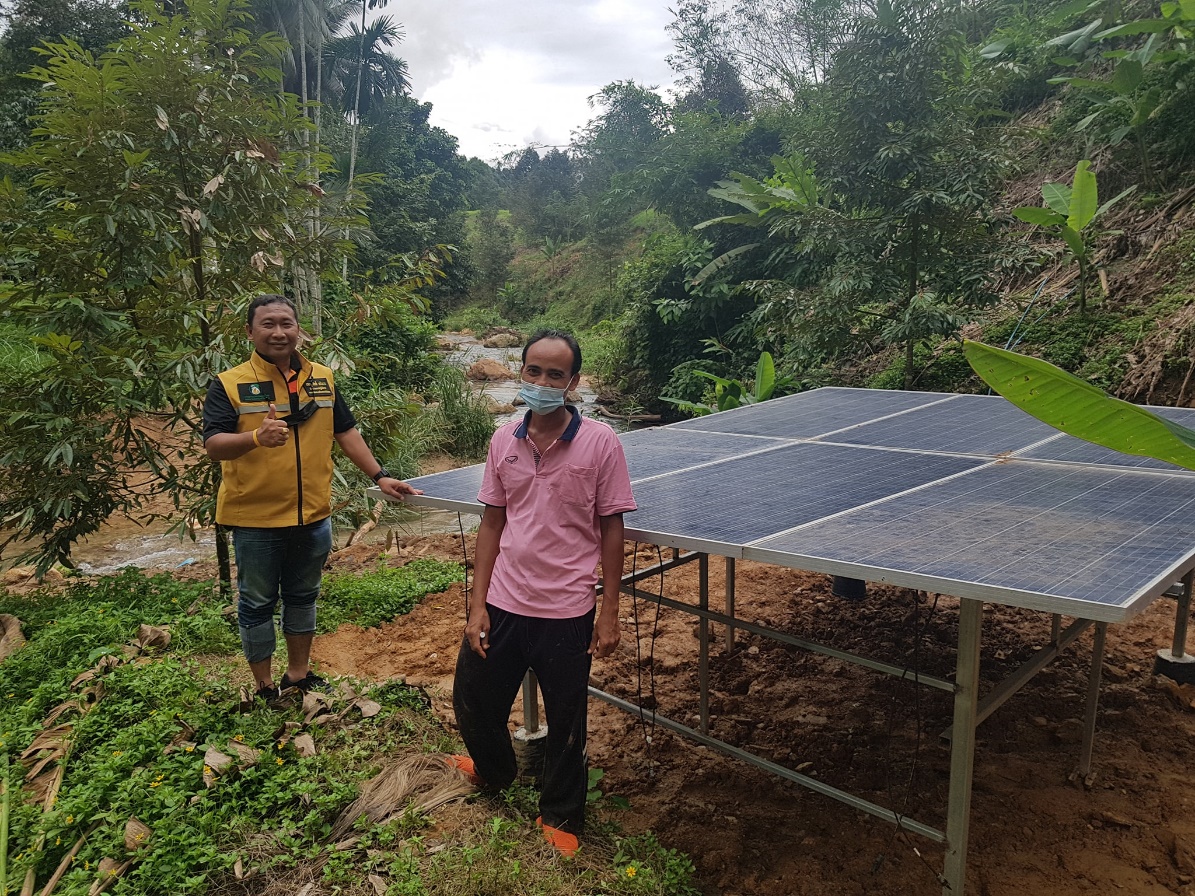 จุดเริ่มต้นการใช้โซลาเซลล์
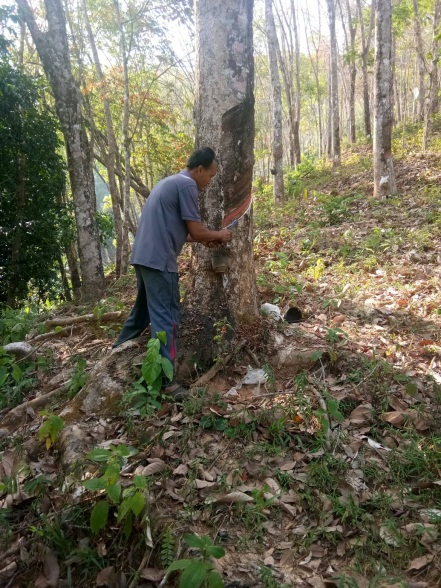 2.1 เกษตรกรมีความสนใจ 
	-  เนื่องจากสภาพพื้นที่ เป็นพื้นที่เขา เกิดไฟฟ้าดับบ่อย
	-  เพื่อประหยัดค่าไฟฟ้า
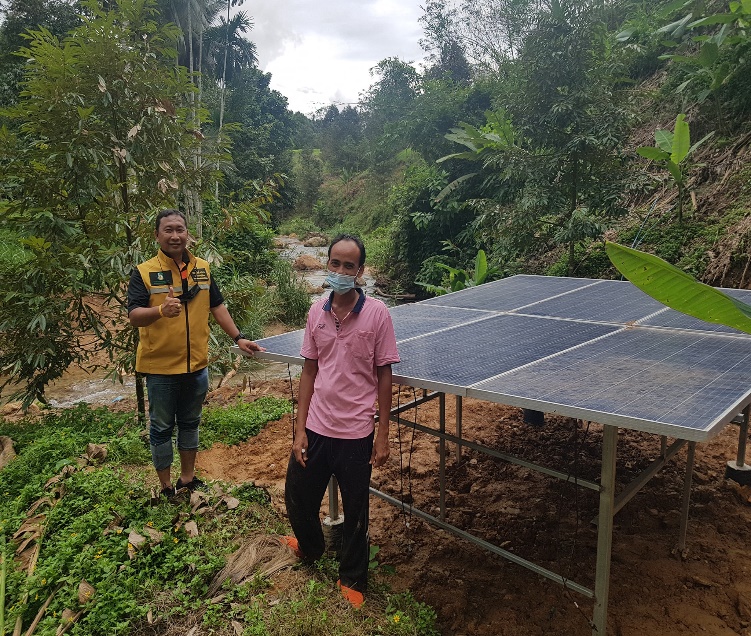 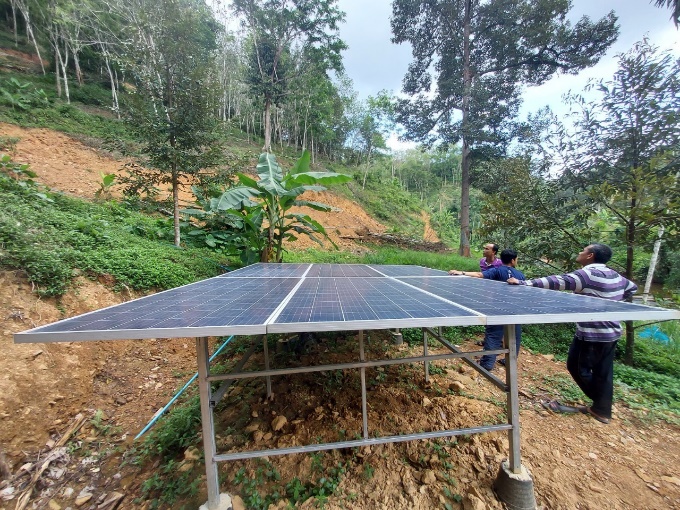 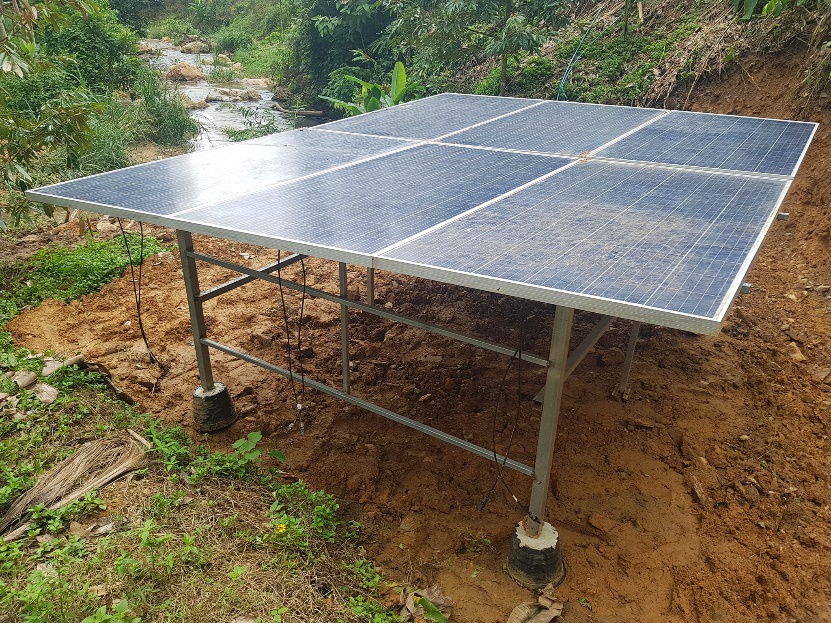 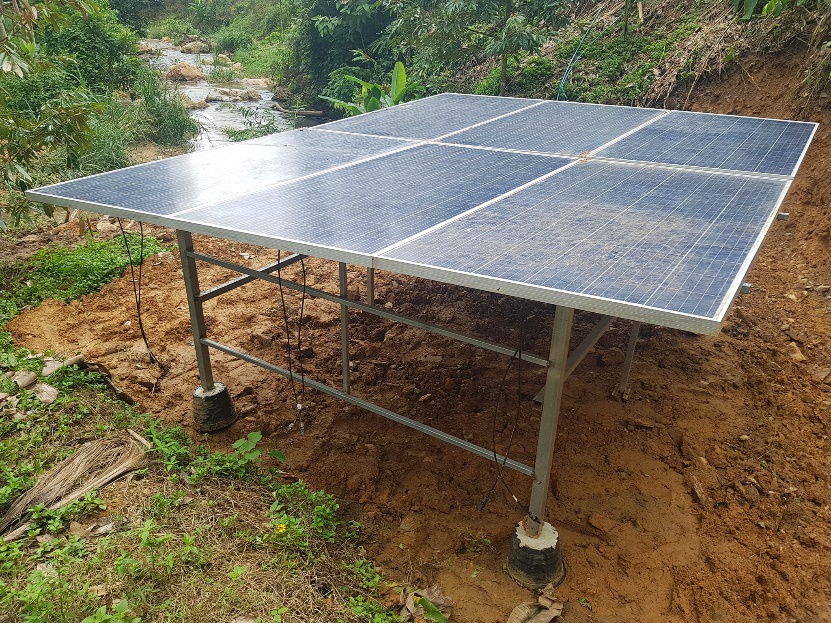 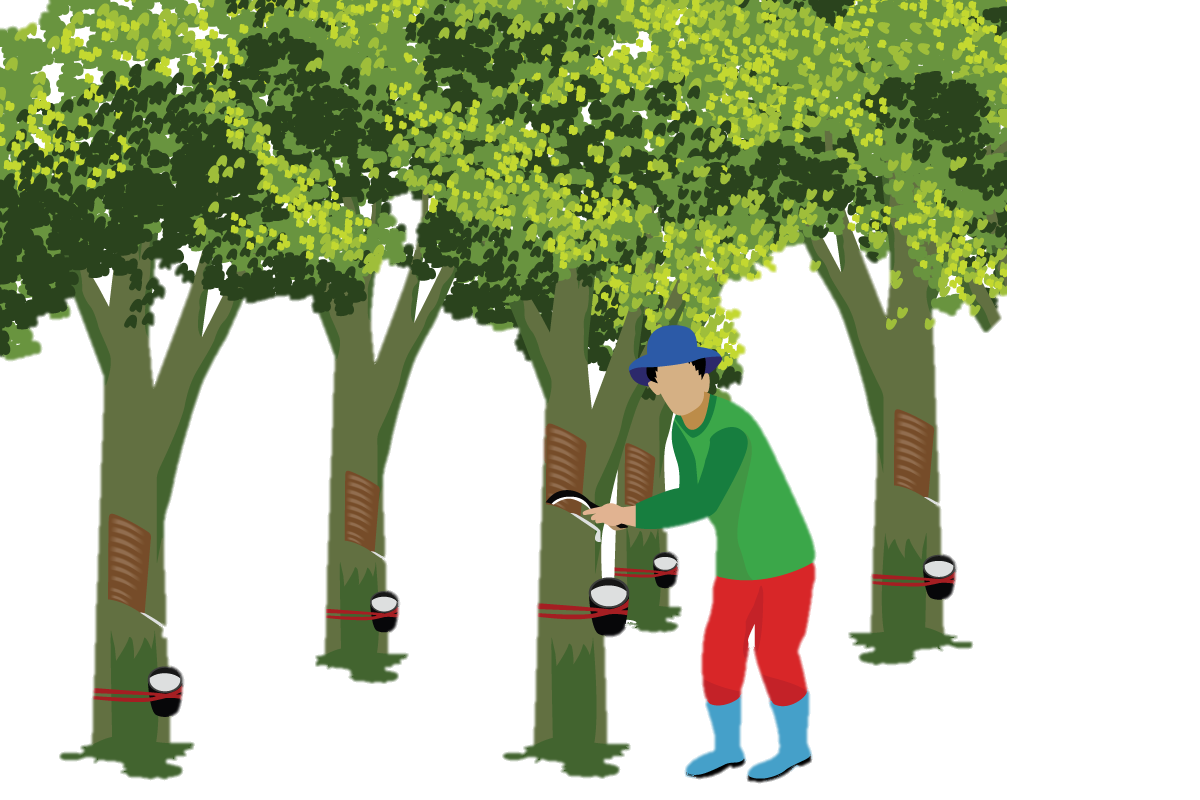 จุดเริ่มต้นการใช้โซลาเซลล์
2.2 การสนับสนุนจากหน่วยงาน
	1) การยางแห่งประเทศไทย สาขาบันนังสตา 
สนับสนุน แผงโซลาเซลล์ 330 วัตต์  จำนวน 6 แผง
เครื่องควบคุมประจุ 
สนับสนุนปั้มสูบน้ำ ขนาด 1 แรง จำนวน  1 เครื่อง
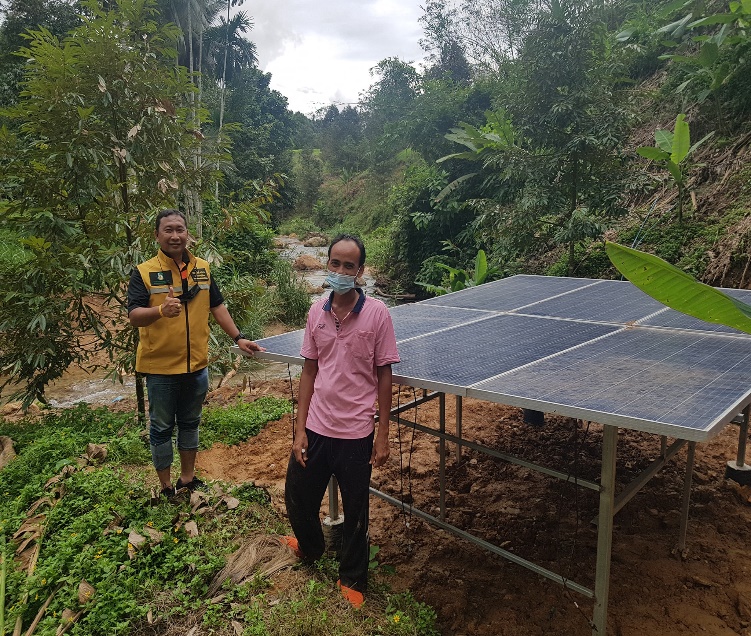 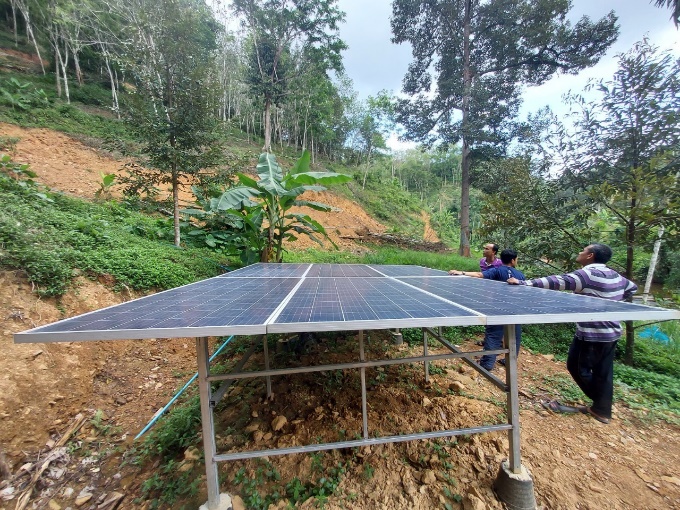 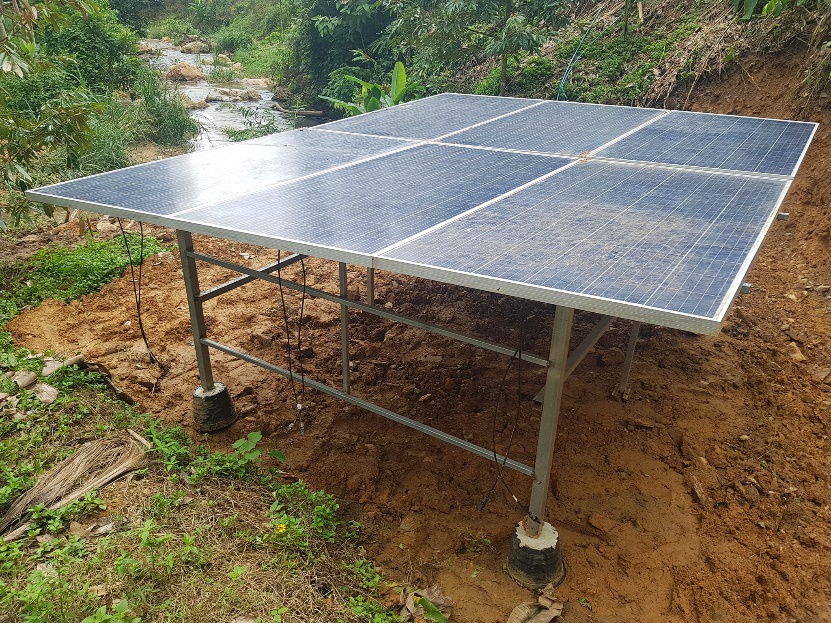 การใช้งานโซลาเซลล์
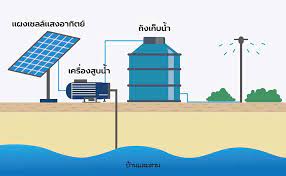 ใช้ในการรดน้ำทุเรียน และพืชร่วมยาง โดยใช้ปั้มน้ำแบบชักขนาด 1 แรง ขนาด  ท่อ 1 นิ้ว โดยดูดน้ำจากบ่อ ขึ้นพักในถังขนาด 1,000 ลิตร
การต่อยอด
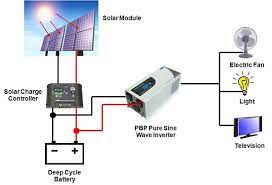 เชื่อมต่อแบตเตอรี่เข้ากับแผงโซลาเซลล์ เพื่อเก็บพลังงานใช้ในเวลาที่ไม่มี  แดด โดยตั้งใจใช้ในที่พักอาศัยและหลอดไฟไล่แมลง